SAC-417T
Windows Server performance improvements and optimizations
Ahmed Talat
Lead Program Manager
Microsoft Corporation
Agenda
Overview
Performance features
Results and Improvements
Wrap-up & Summary
Windows Server 8 …
Supports the largest servers on the market

Scales your I/O heavy mission critical applications inside very large virtual machines

Meets low latency application requirements for throughput

Optimized for real world customer scenarios
Performance Themes and Motivations
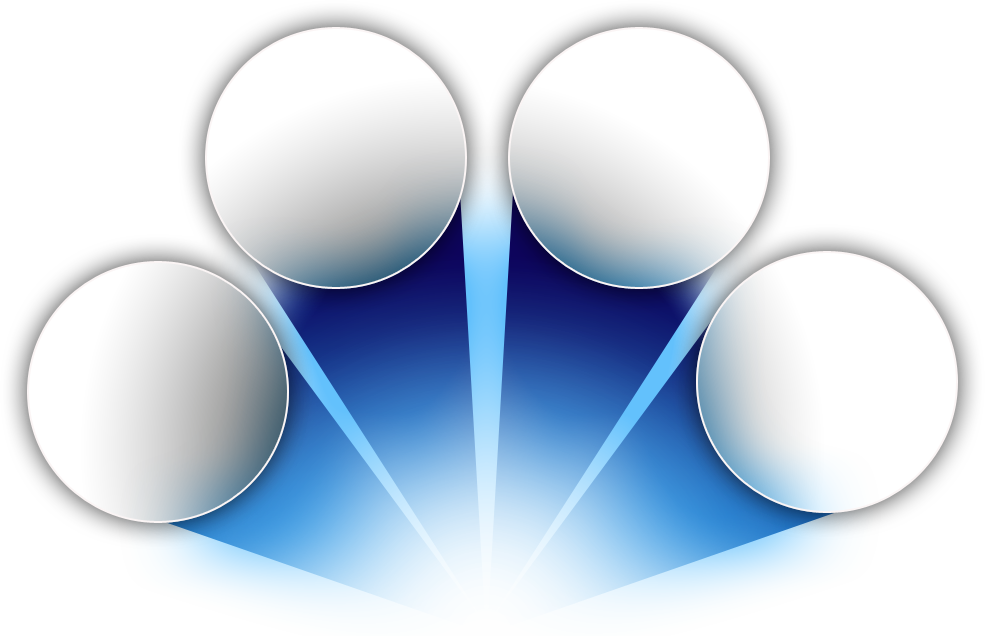 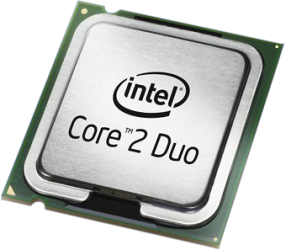 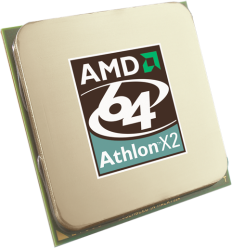 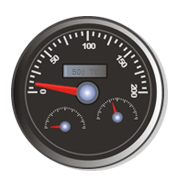 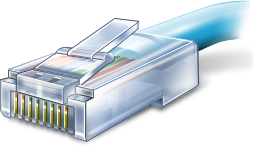 High Speed 
Networking
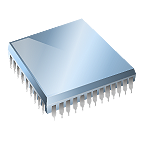 Multi-sockets
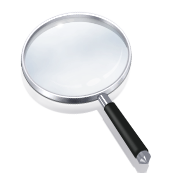 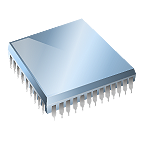 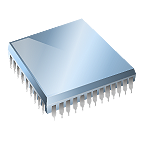 Hardware Inflection Points
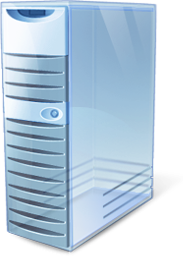 Solid State Drives
Virtualization
Performance Features
Performance Features
Scalability
Virtualization
Networking
File Server
Native Scalability: History in the making
Windows Server 8 supports up to 640 logical processors (LPs)
Max Logical Processors  and Max Memory Support
800
5000
640LP
4TB
4500
700
4000
600
3500
LP count
Memory (MB)
500
3000
256LP
2TB
64LP
2TB
400
2500
2000
300
1500
64LP
512 GB
200
1000
8LP
4GB
32LP
64GB
100
500
0
0
NT 4.0
Windows
Windows
Windows
Win Server
Windows Server 8
(1997)
2000
Server 2003
Server 2008
2008 R2
(2011)
Windows Server Releases
video
Native Scalability on >256LP
Native Scalability: What you need to know
K-Groups (Kernel Groups)
Processes assigned round-robin to nodes
Threads inherit group affinity
Can be overridden by NUMA aware applications assigning threads to different K-Groups
Most applications not affected
For “legacy” APIs, group is implied
New APIs expose group information

NUMA (Non Uniform Memory Access)
CPUs grouped in nodes with own memory 
NUMA nodes are interconnected
Faster to access “near” memory vs. “far” memory
x2APIC
Assign interrupt vectors to more than 255 Logical Processors

MSI-X
Interrupt distribution across logical processors
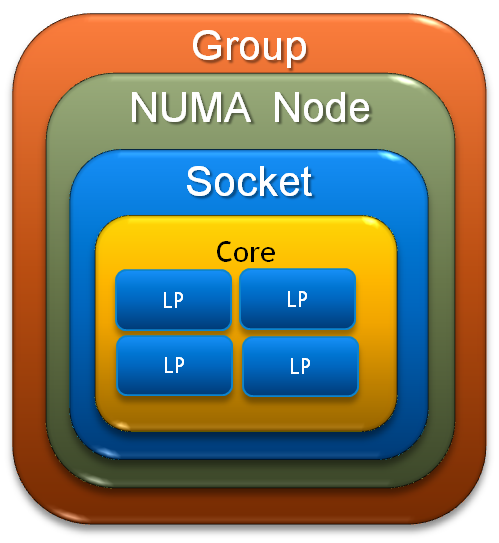 Driver Scalability: Best Practices
Use the Ex version of an API to be K-Group aware
Consider using queued spinlocks
What’s a spinlock?  A spinlock is a locking primitive associate with global data structures that prevents multiple threads from simultaneously modifying important data
Waiting threads “spin” doing nothing waiting for access to the lock
Use 64-bit DMA if hardware supports it
Distribute I/O processing with:
MSI-X
Concurrent channels for HBAs
DPC redirection (e.g. RSS or NUMA I/O)
Application Scalability: Best Practices
Use the Ex version of APIs to see other K-Groups
Can specify node preference on process creation 
Set thread affinity to ensure all threads of a process run on same node 
Minimize accessing memory from remote nodes
Partition shared data by CPU or NUMA node 
Use VirtualAllocExNuma( ) to specify which node for the memory
Use new memory counters to get per node available memory
NUMA Node Memory Utilization\Available Physical Memory MB
NUMA Node Memory Utilization\Free and Zeroed Page List Size MB
NUMA Node Memory Utilization\Standby List Size MB
NUMA Node Memory Utilization\Total Physical Memory MB
Programming for >64 Logical Processors
OR_NUMBER {
typedef struct _PROCESSOR_NUMBER {
    USHORT Group;
    UCHAR Number;
    UCHAR Reserved;
} PROCESSOR_NUMBER, *PPROCESSOR_NUMBER;

GetMaximumProcessorGroupCount(…)
GetMaximumProcessorCount(…)

CreateRemoteThreadEx(…)
VirtualAllocExNuma(…)

GetActiveProcessorGroupCount(…)
GetCurrentProcessorNumberEx(…)
GetLogicalProcessorInformationEx(…)
GetMaxiumProcessorCount(…)

// and many more…
Performance Features
Scalability
Virtualization
Networking
File Server
Virtualization: Scalability
Windows Server 8 gives you LARGE VMs!
Demo
Scalability for 32VPs in a VM
Node Interconnect
Memory
Memory
Guest Scaling: Virtual NUMA
VP
VP
VP
VP
VM
LP
LP
LP
LP
Cache
Cache
Cache
Cache
Disk
Disk
Virtual Node A
Virtual Node B
Use NUMA aware APIs to take advantage of topology information surfaced to the guest to optimize scheduling and memory usage for resource locality.
Host Scaling: Dynamic Virtual Machine Queues
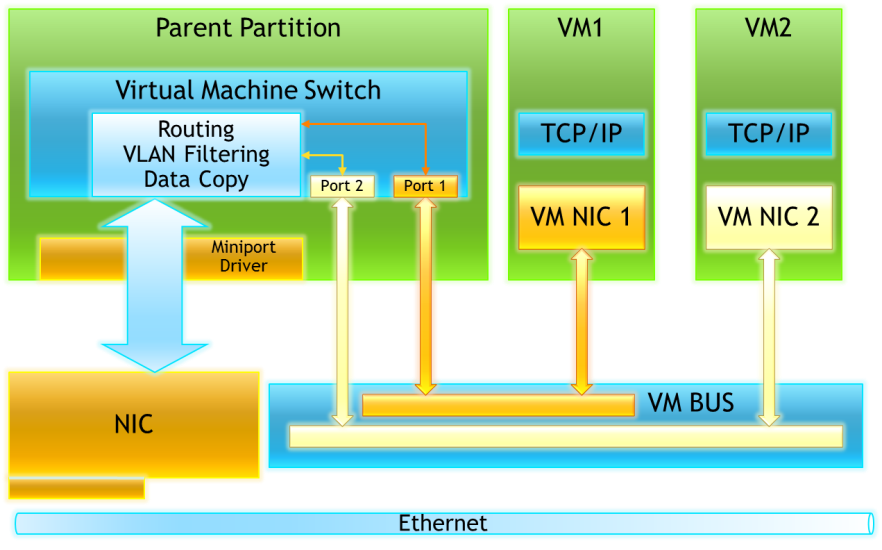 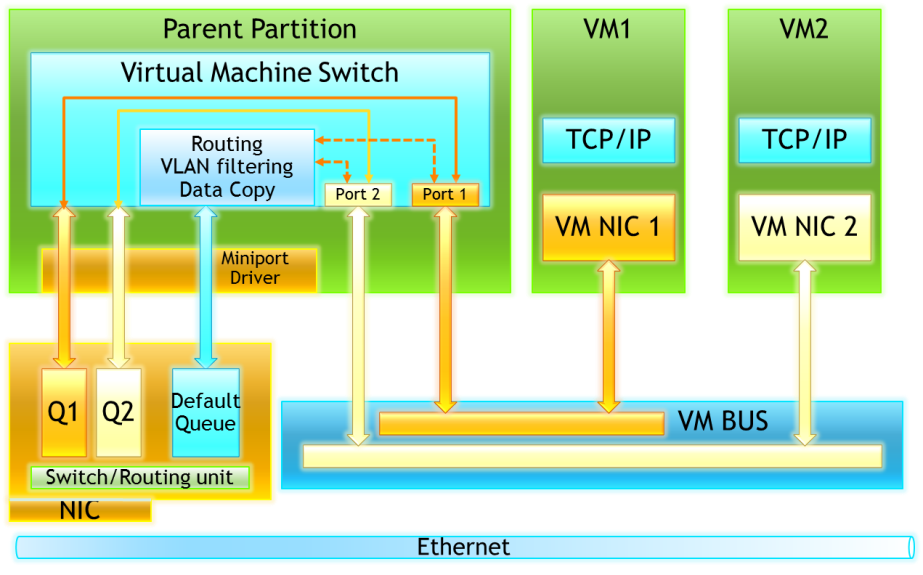 Network IO path without VMQ
Network IO path with VMQ
Windows Server 2008 R2: Offloading routing and filtering of network packets to the network card (enabled by hardware-based receive queues) to reduce host overhead 

New in Windows Server 8: Dynamically distributing incoming network traffic processing to host processors (based on processor utilization and network load)
LEARN 
MORE
Session 437: A Deep Dive into Hyper-V Networking
Performance Features
Scalability
Virtualization
Networking
File Server
Networking: Low Latency Programming
Winsock User Mode
Registered IO (RIO) helps “pin” Application memory which results in:

Access to memory that is “close” to the user thread
Less CPU cycles processing each message
Improved scalability by having dedicated buffers
Predictability with message latency (jitter)
User thread receive queue
buffers
user
R
I
O
kernel
AFD
TCP/IP
NDIS
LEARN 
MORE
Session 593:  New Techniques to Develop Low Latency Network Apps
Networking: Receive Side Scaling (RSS)
Node 0
Node 1
Node 2
Node 3
New RSS profiles improve scalability on multi-node servers by distributing TCP/UDP receive traffic across nodes

New Power Shell functionality for Administrators to set things like maximum CPU number for RSS and which K-GROUP an RSS NIC sends traffic to

Administrators can also change profiles based on their workload characteristics.  Here is how:
Incoming Packets
NIC with 8 RSS queues
queues
PS C:\cim> Set-NetAdapterRss -?
 
PS C:\cim> Set-NetAdapterRss InterfaceDescription <String[]> -Profile <UInt32> -Confirm
Dynamic
NUMA aware
Static
2
1
0
3
Profile 2
Profile 3
(default)
New
2
1
0
3
Non
NUMA
Profile 0 
(like WS08 R2)
Profile 0 
(like WS08 R2)
Profile 1
Profile 0 
(like WS08 R2)
Networking: More Improvements
Receive Segment Coalescing (RSC) 
Similar to Large Segment Offload (LSO) but on the receiver side
Reduces CPU by coalescing multiple inbound packets into a larger buffer
Preliminary data showing up to a 20% reduction in CPU cycles needed for processing networking I/O
RSC: Multiple Inbound Packets
Coalesced to reduce CPU load
LEARN 
MORE
Session 433:  Network Acceleration and Other NIC Technologies for the Datacenter
Performance Features
Scalability
Virtualization
Networking
File Server
File Server Optimizations
Large I/O
Improved disk efficiency by reducing the number of I/O and seeks
Enabled by default on Windows 8 client systems

Reduced Memory Footprint
Less pre-allocation of data structures
Reduction in non-paged pool usage

Directory Leasing in SMB 2.2
Allows client to cache more information 
Longer duration for directory information (10sec to 10min)
Reduced round trips
Helps most over WAN links
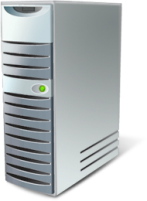 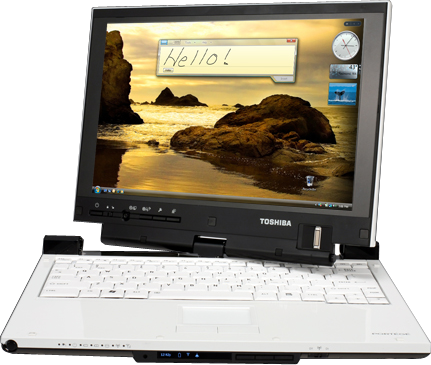 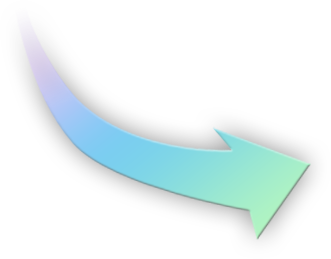 Workloads and Results
Hyper-V Host Scaling
1.8x scaling from 40VMs on 80 LPs to 80VMs on 160 LPs with dynamic VMQ
Hardware: 160LPs, 8 NUMA nodes, 
     10Gigabit NIC, 512GB RAM
Workload: 2VPs/VM mixed Web scenario
Scenarios:  Web Hosters
Throughput
80LPs
160LPs
Larger is better
Hyper-V Guest Scaling
1.9x scaling from 8VPs to 16VPs
1.7x scaling from 16VPs to 32VPs
Hardware: 80LPs, 4 NUMA nodes,
     10Gigabit NIC, 256GBs RAM 
Workload: SQL OLTP
Throughput
8VPs
16VPs
32VPs
Larger is better
Registered IO and UDP Throughput
IOCP
Max Theoretical Rate is 10M with 128Byte Messages
Registered IO (RIO)  demonstrates significant improvement over I/O Completion Ports (IOCP) by receiving at several times the traditional rates before the NIC drops packets.
Web Scalability Improvements
Multiple Processes (2 and 4)
Single Process
Hardware: 40LPs, 4 NUMA nodes , 10GigE, 128GB RAM
Workload: mixed Web scenario

Note: Measurements reflect release defaults except as stated.
208%
178%
Throughput
Throughput
71%
58%
Overall Web Server Scalability Improvements
New K-Group awareness in the IIS thread pool
Partitioning network I/O processing by K-Groups when using multiple NICs
RSS NUMA profiles distribute network I/O processing across NUMA nodes
File Server Scalability
Scenario: File Server hosting shares for many users scenarios that include browsing, reading, editing, and deleting files
Windows Server 8 improves scalability by up to 25% compared to WS08R2/Win7 combination
SMB 2.2 requires both Windows 8 Clients and Windows Server 8 
Server is disk bound for this case
Up to 40% throughput improvement on a 4-socket system
2-Socket, 12-core
24Gb Memory
10Gbps Network adapter
Storage I/O Performance
Solid State Disks (SSD) offer lower access times, more throughput, and decreased latency, accommodating increased computing demands

In a File Server workload, SSDs provide 150% more throughput than SATA at 7200 RPM

The workload tested has a 50-50 Read/Write ratio 
Random I/O
Average I/O size: 195KB

Higher throughput while lower power consumption
New Performance Features
SMB2 Direct
Uses Kernel Mode Direct Memory Access (KRDMA) for transferring data
Increases scalability
Reduces path for network requests
Reduces Power usage

Multi-channel
Multiple TCP connections per SMB session
Enables use of multiple network adapters
Ability to use more RSS Queues 
Improves server to server performance by allowing higher network utilization
Load Balancing (LBFO)
Mix and match NICs
Runs in native or virtualized environments
Easy to manage with seamless failover characteristics
Resources
K-Groups
Supporting Systems That Have More Than 64 Processors: http://msdn.microsoft.com/en-us/windows/hardware/gg463349.aspx
Processor Groups: http://msdn.microsoft.com/en-us/library/dd405503%28VS.85%29.aspx
How to manually configure K-Group assignment on multi processor machines: http://support.microsoft.com/kb/2506384

NUMA Documentation
NUMA Support: http://msdn.microsoft.com/en-us/library/aa363804(v=VS.85).aspx
Multiple Processors: http://msdn.microsoft.com/en-us/library/ms684251(v=VS.85).aspx
Server Performance Advisor (SPA)
Updated: 8/11/11
Includes IIS performance section
http://msdn.microsoft.com/en-us/windows/hardware/hh367834/ 

ETW instrumentation
Expanded and improved
New diagnostic features
http://msdn.microsoft.com/msdnmag/issues/07/04/ETW/default.aspx

Windows Server Performance Blog
Server Performance considerations, articles, tools and information.
http://blogs.technet.com/winserverperformance/
CONTACT: atalat@microsoft.com
Related Sessions
September 14th 
SAC-437T: A deep dive into Hyper-V networking
SAC-559T: Extending the Hyper-V switch
SAC-661T: Reduce costs using new power efficiencies in Windows Server 8

September 15th 
Designing Systems for Continuous Availability -
SAC-444T: Designing systems for continuous availability - multi-node with remote file storage
SAC-446T: Designing systems for continuous availability and scalability
SAC-450T: Multi-Node with Block Storage
SAC-433T: Network acceleration and other NIC technologies for the data center
September 16th 
SAC-593T: New techniques to develop low-latency network apps
SAC-819T: IIS sand-boxing and scalability for hosting on modern hardware
SAC-870T: Building scalable web apps with Windows Azure
Delivering outstanding results on commodity servers for common scenariosProviding applications and drivers with the information they need to scale well on the latest hardware Designed to meet the most demanding virtualization requirements
thank you
Feedback and questions http://forums.dev.windows.com 
Session feedbackhttp://bldw.in/SessionFeedback
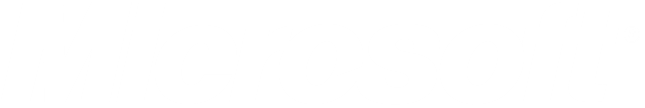 © 2011 Microsoft Corporation. All rights reserved. Microsoft, Windows, Windows Vista and other product names are or may be registered trademarks and/or trademarks in the U.S. and/or other countries.
The information herein is for informational purposes only and represents the current view of Microsoft Corporation as of the date of this presentation.  Because Microsoft must respond to changing market conditions, it should not be interpreted to be a commitment on the part of Microsoft, and Microsoft cannot guarantee the accuracy of any information provided after the date of this presentation.  MICROSOFT MAKES NO WARRANTIES, EXPRESS, IMPLIED OR STATUTORY, AS TO THE INFORMATION IN THIS PRESENTATION.